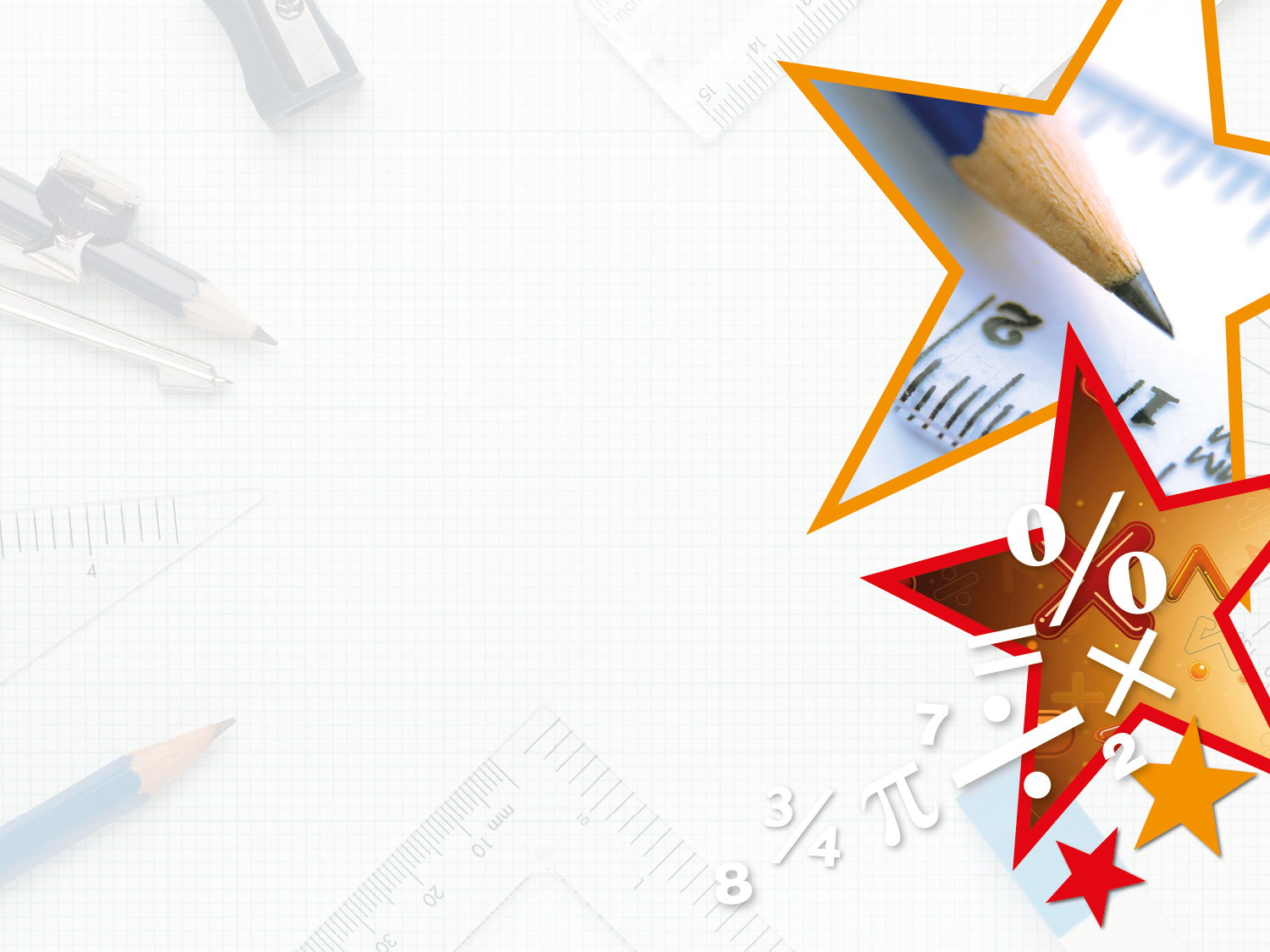 Year 4 – Autumn Block 2 – Addition and Subtraction



Step 8: Efficient Subtraction
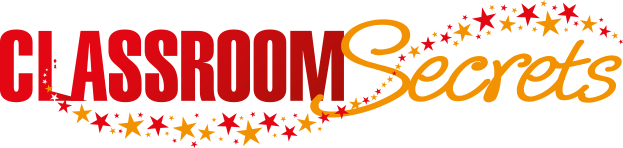 © Classroom Secrets Limited 2018
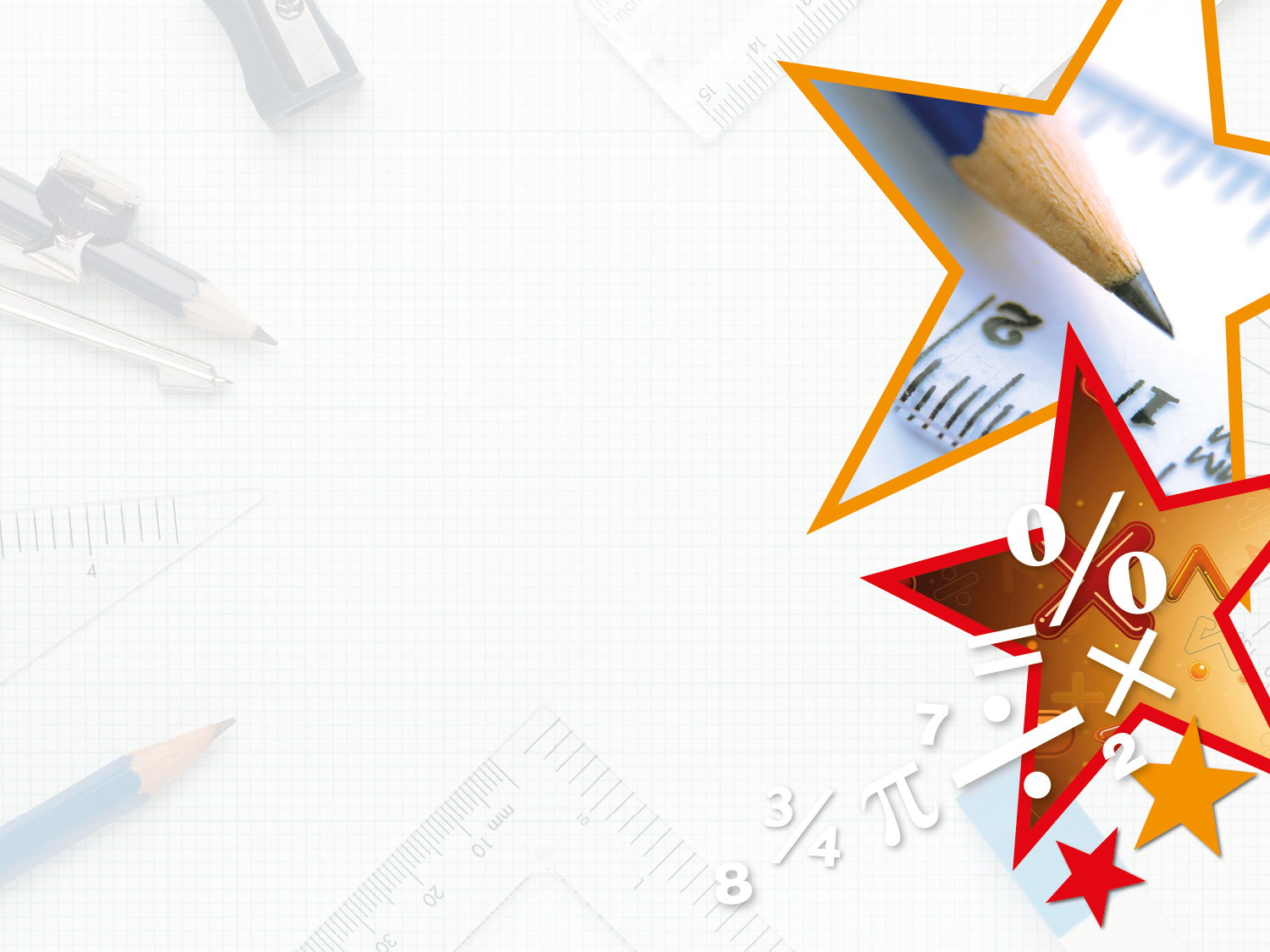 Varied Fluency 1

Circle the most efficient way of solving the following calculation.
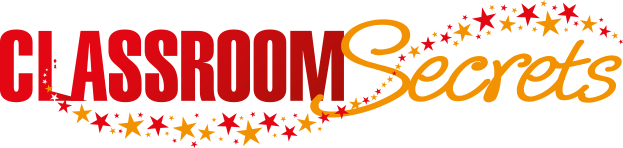 © Classroom Secrets Limited 2018
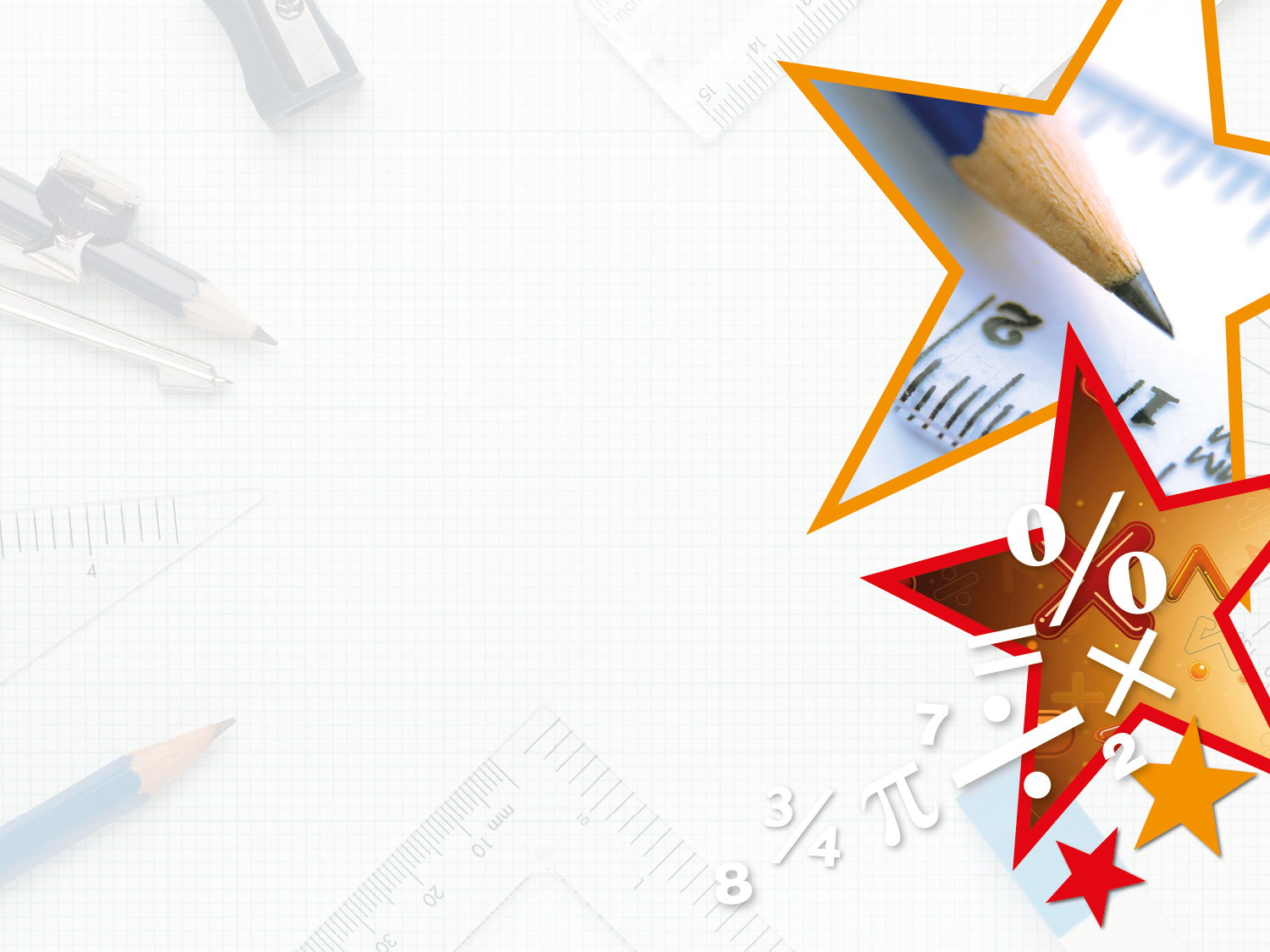 Varied Fluency 1

Circle the most efficient way of solving the following calculation.











By taking one off both numbers, it eliminates the need to exchange, e.g. 7,999 – 2,764.
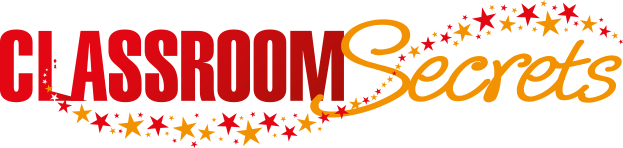 © Classroom Secrets Limited 2018
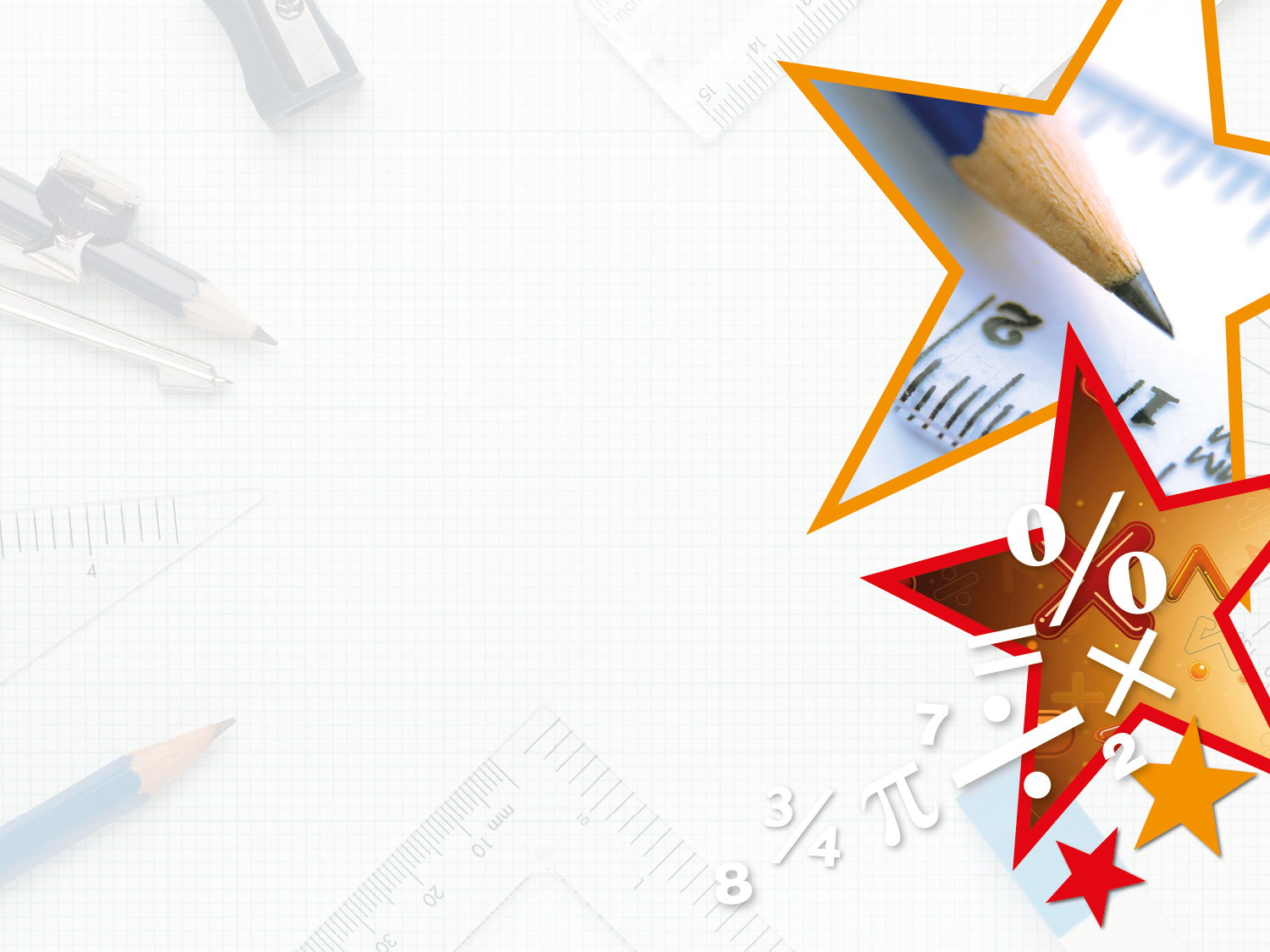 Varied Fluency 2

True or false? 
Adding one to both numbers would be an efficient method of solving this calculation.
6,487 – 3,399
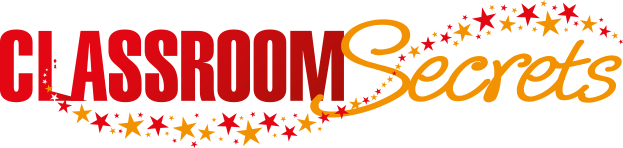 © Classroom Secrets Limited 2018
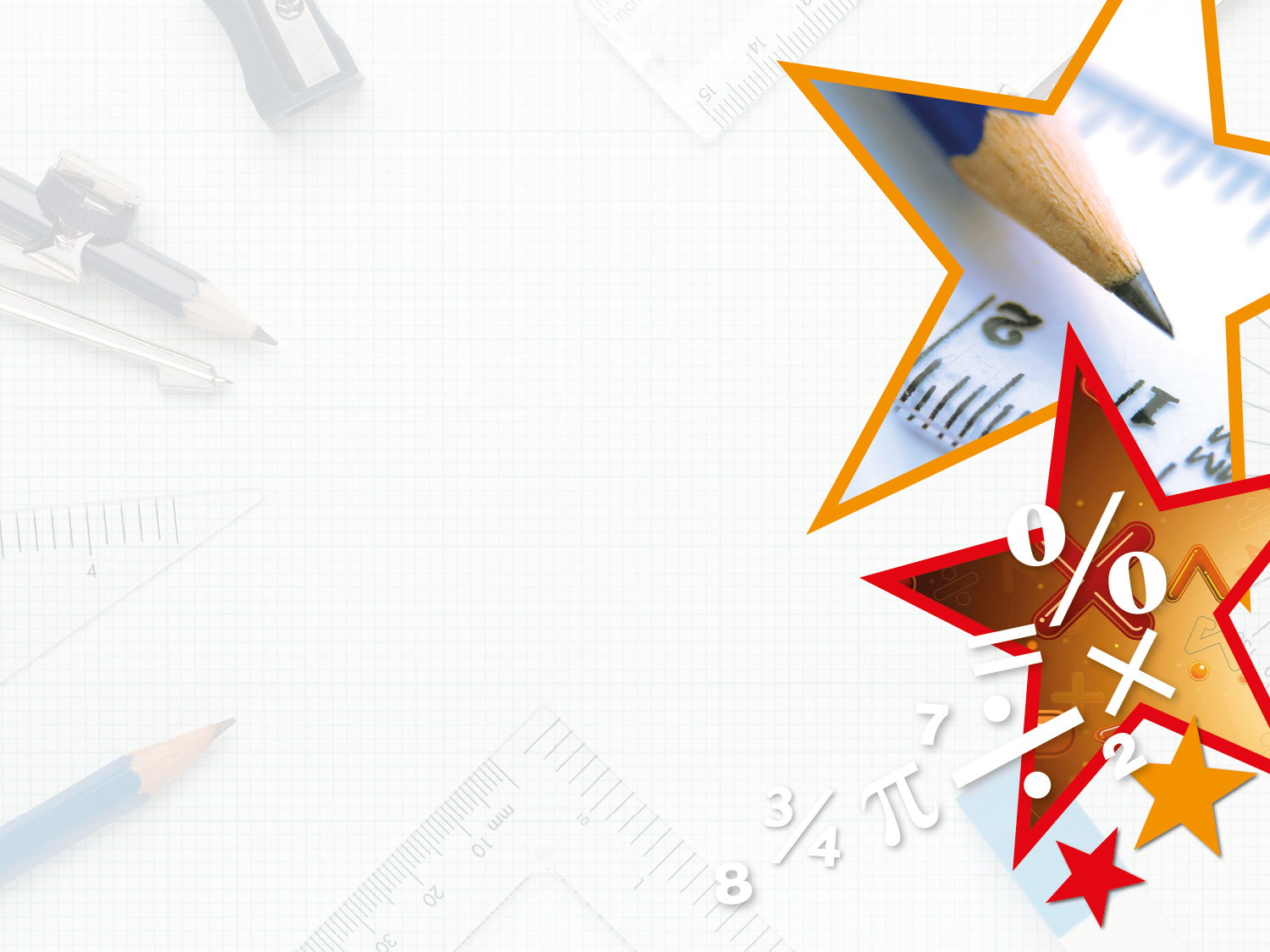 Varied Fluency 2

True or false? 
Adding one to both numbers would be an efficient method of solving this calculation.






True, as 6,488 – 3,400 eliminates the need to exchange and could be calculated using a mental method.
The answer is 3,088.
6,487 – 3,399
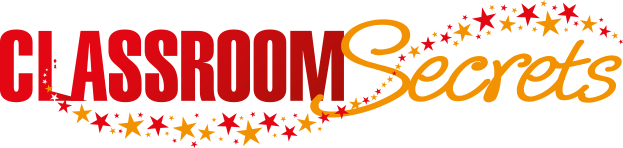 © Classroom Secrets Limited 2018
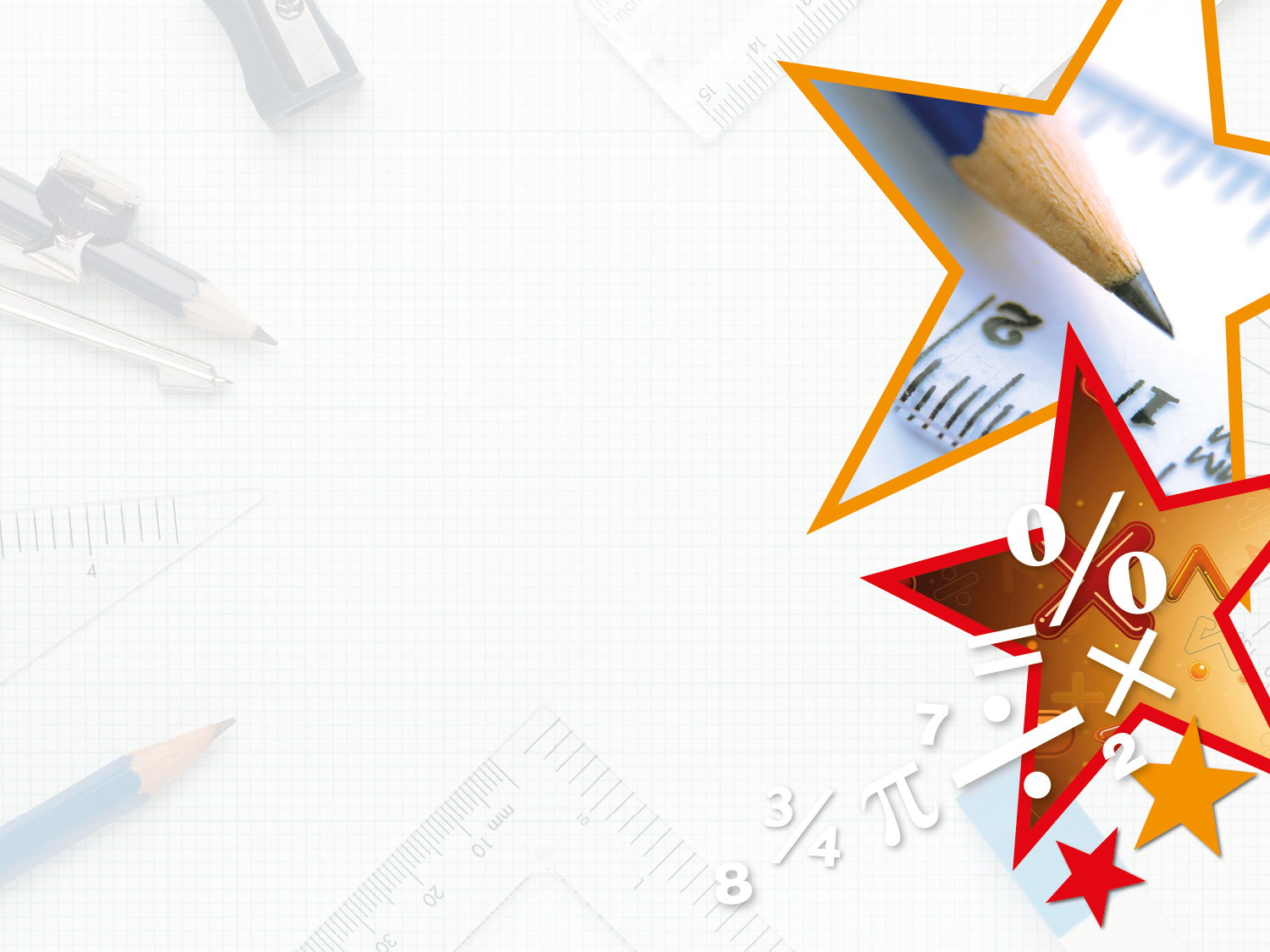 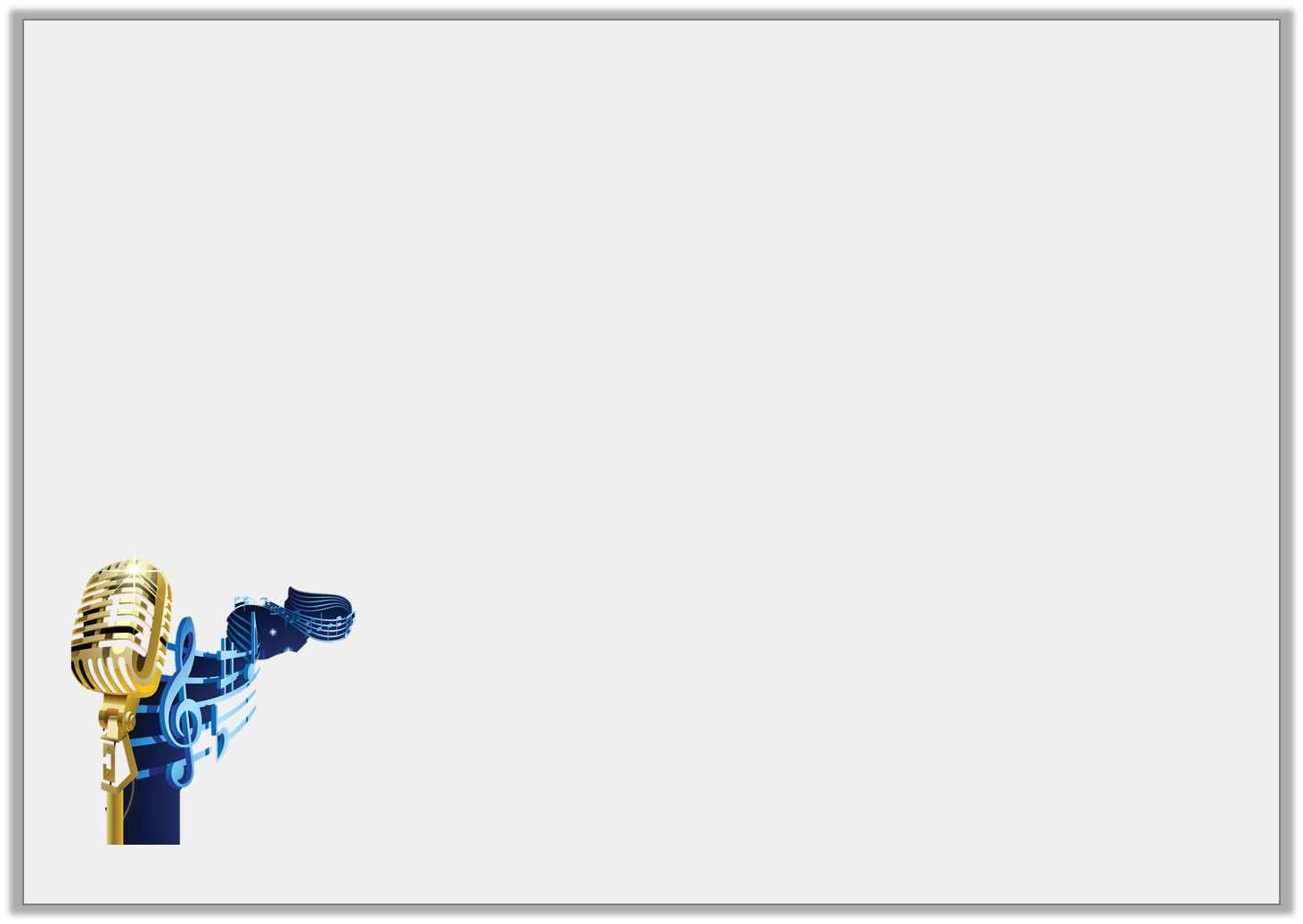 Varied Fluency 3

There are 2,024 members of a music fan site. 1,998 leave the site. How many fans are left?

Solve it by counting on to find the difference.
Solve it by using a column method.

Which is the most efficient method?
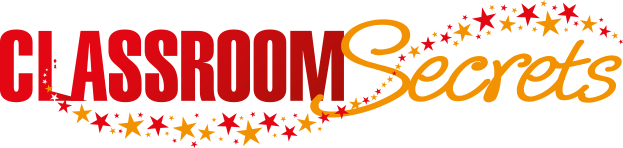 © Classroom Secrets Limited 2018
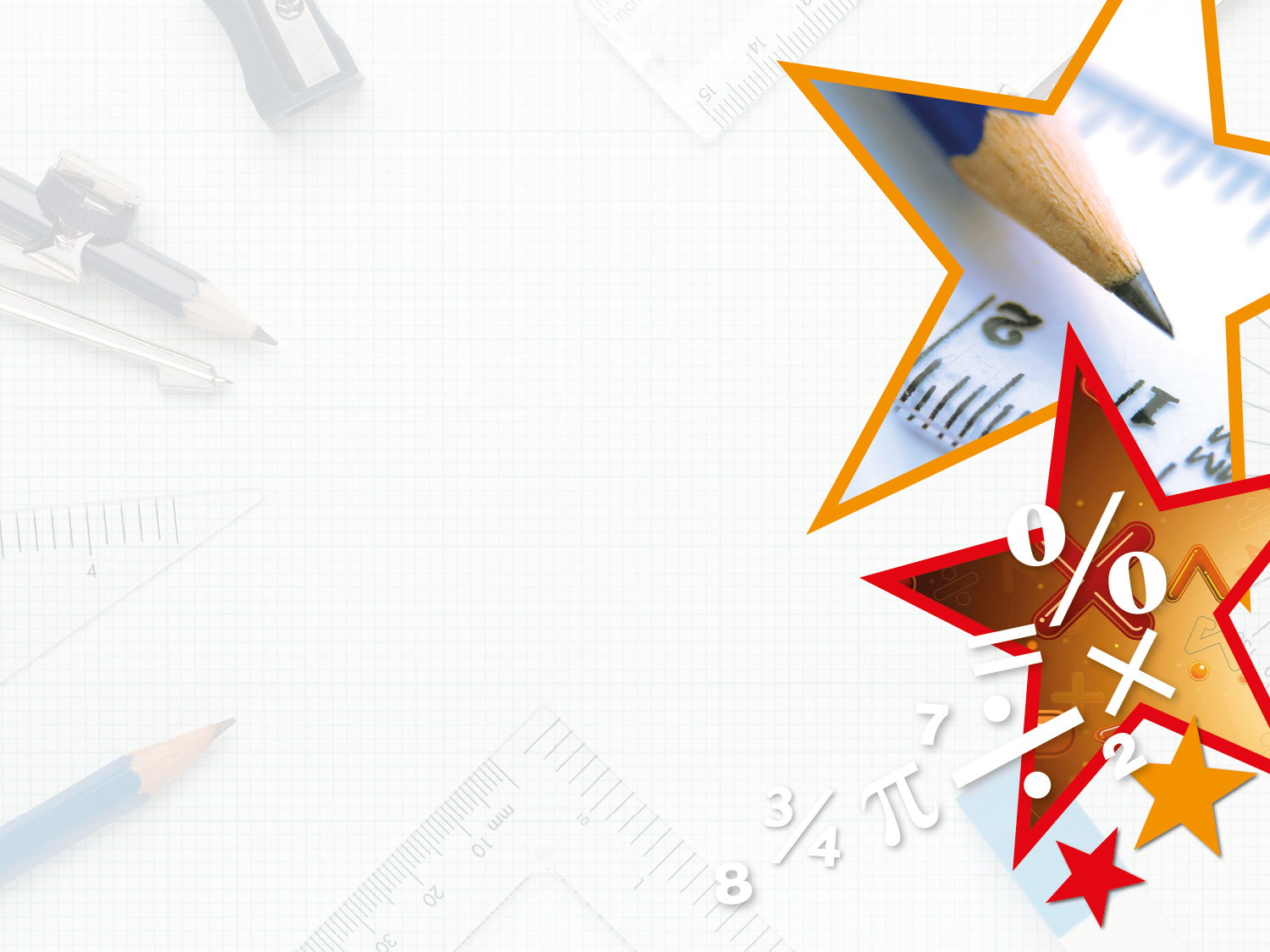 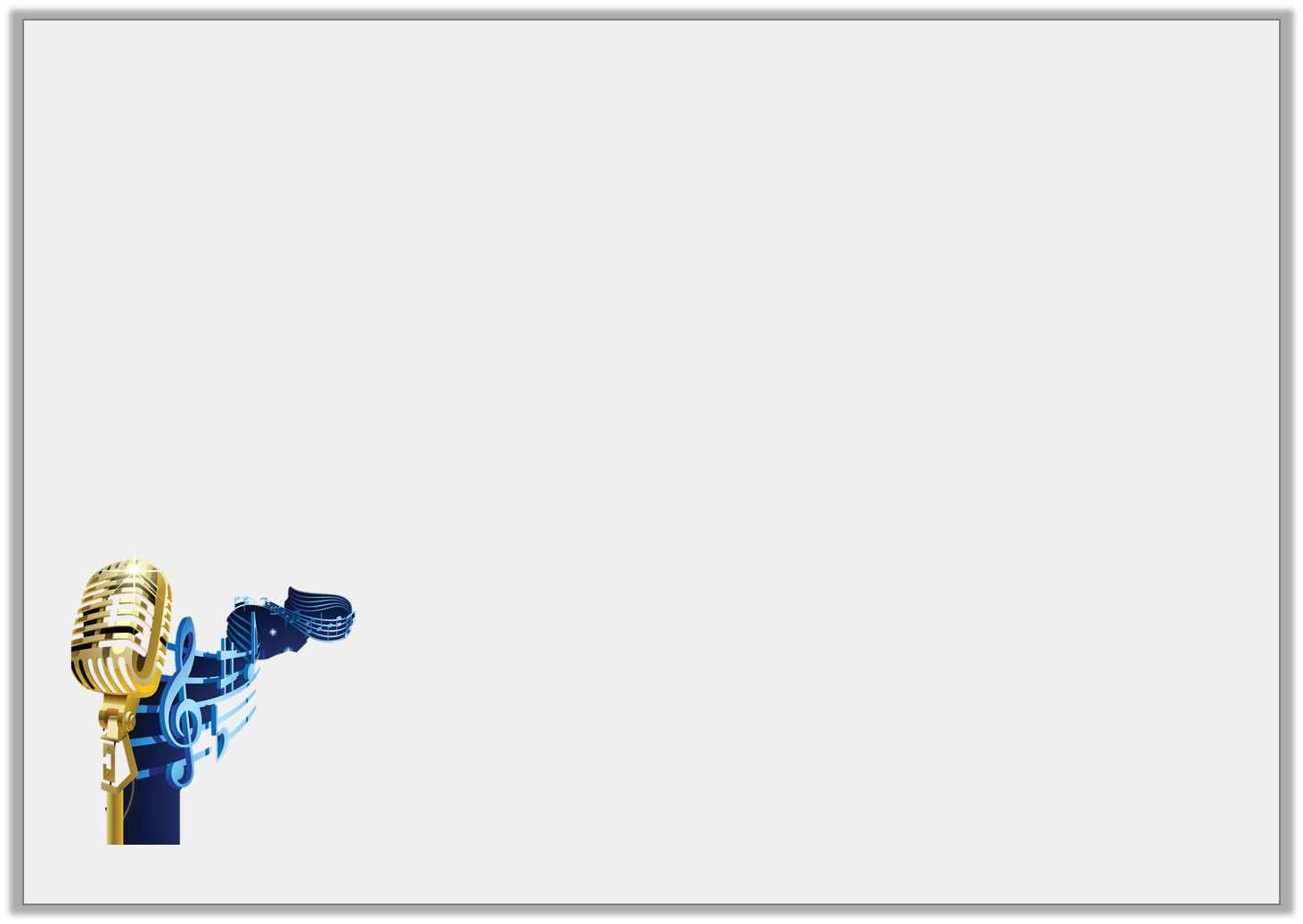 Varied Fluency 3

There are 2,024 members of a music fan site. 1,998 leave the site. How many fans are left?

Solve it by counting on to find the difference.
Solve it by using a column method.

Which is the most efficient method? 
The numbers are close enough together to count on. A column method would require 3 exchanges. 
2,024 – 1,998 = 26.
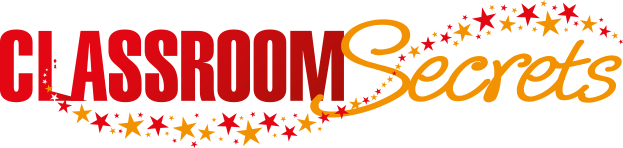 © Classroom Secrets Limited 2018
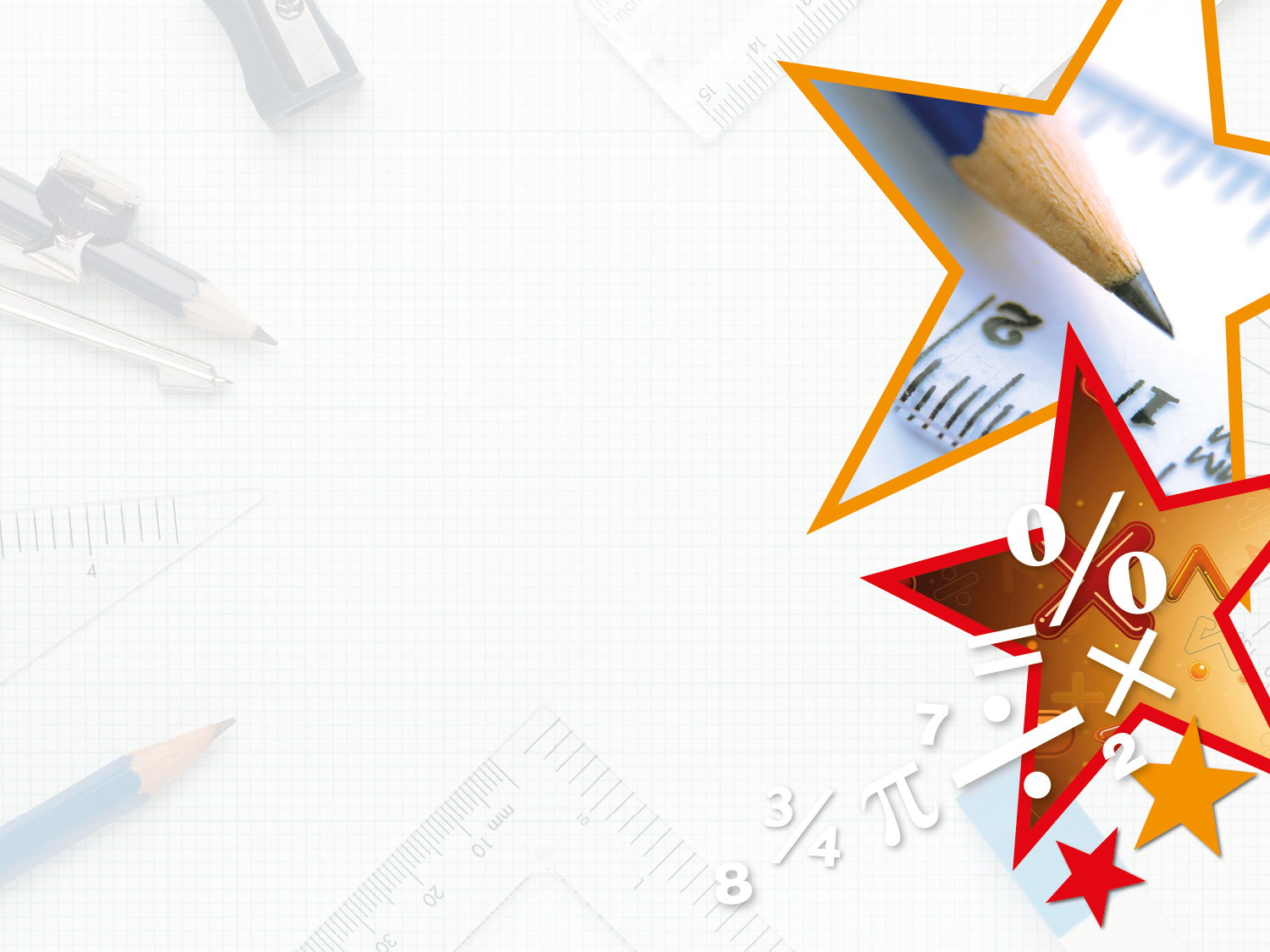 Varied Fluency 4

Write each subtraction next to an efficient method in the table below.


1,620 – 1,585
7,945 – 4,895 
8,347 – 2,434
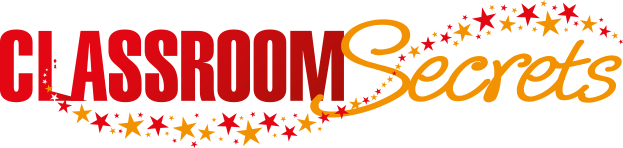 © Classroom Secrets Limited 2018
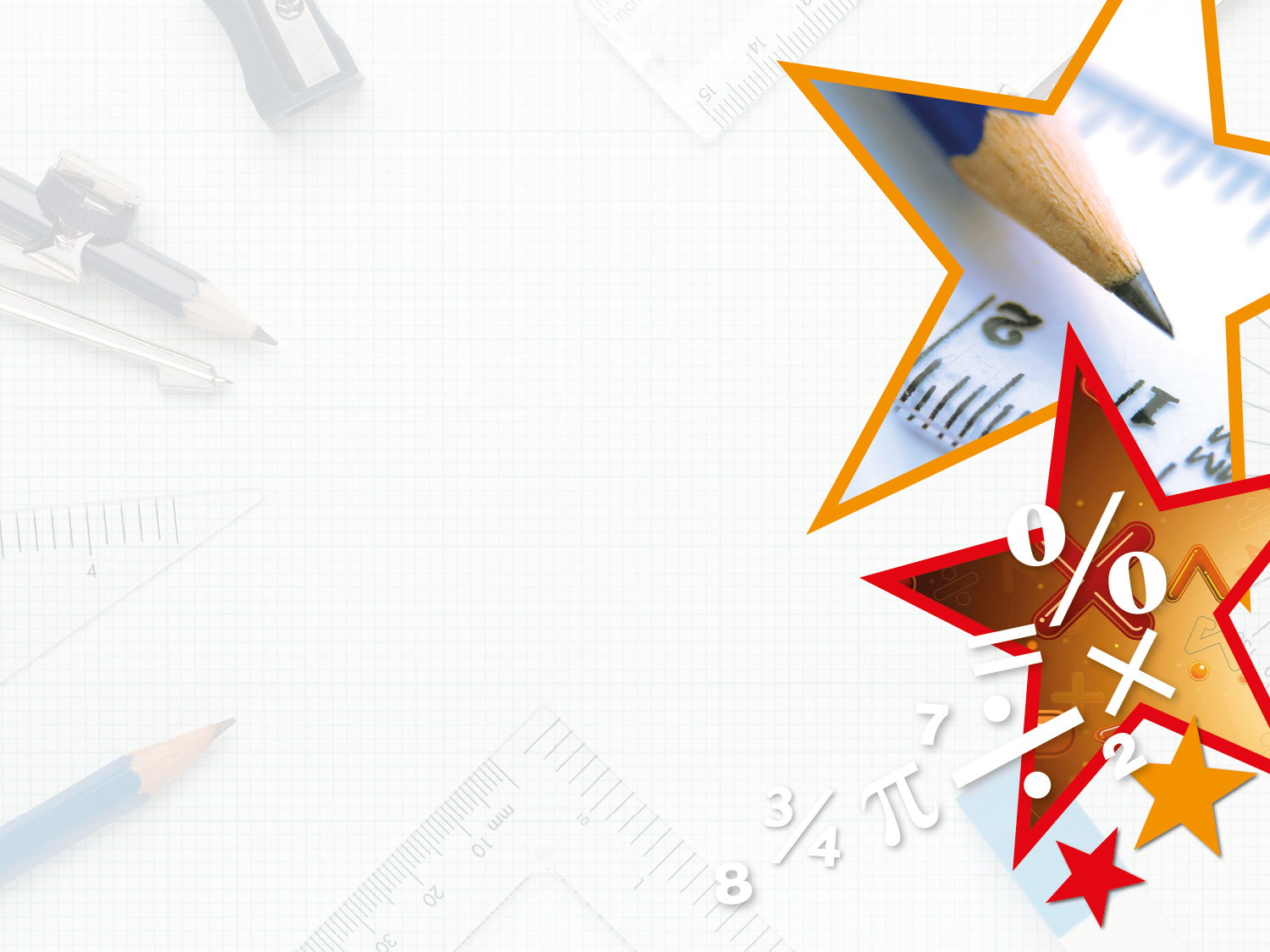 Varied Fluency 4

Write each subtraction next to an efficient method in the table below.


1,620 – 1,585
7,945 – 4,895 
8,347 – 2,434

Various answers, for example:
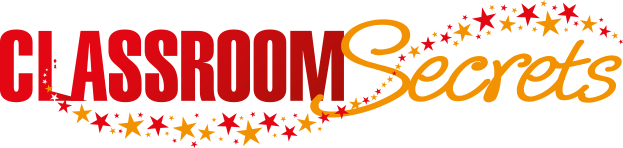 © Classroom Secrets Limited 2018
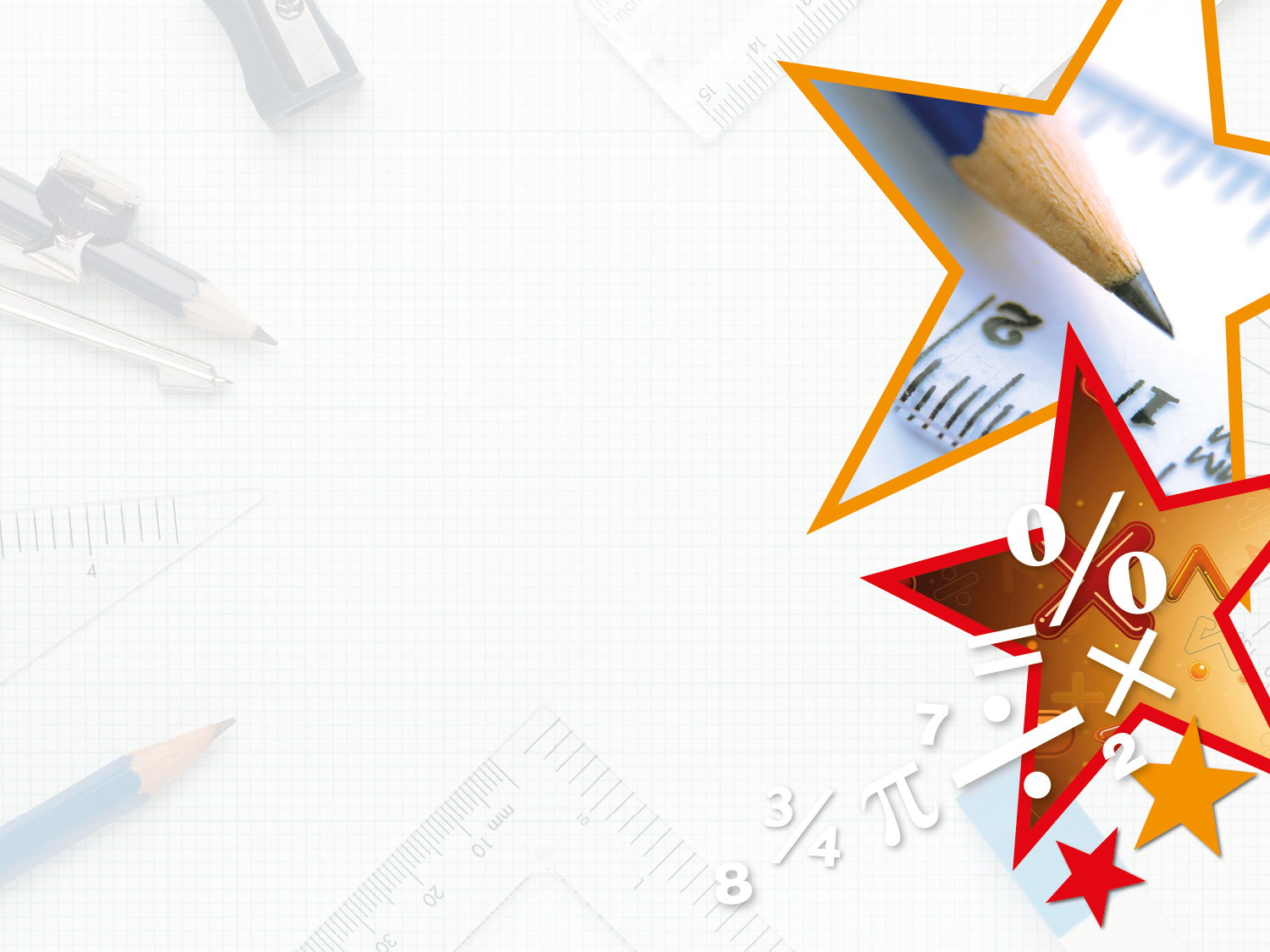 Problem Solving 1

Check the calculation below.









Is this method efficient?

What could be added to both numbers to make it more efficient?
5
12
1
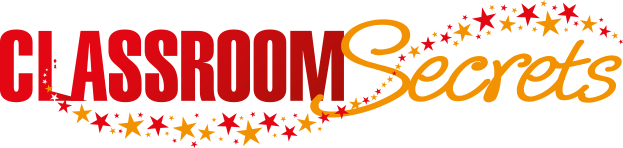 © Classroom Secrets Limited 2018
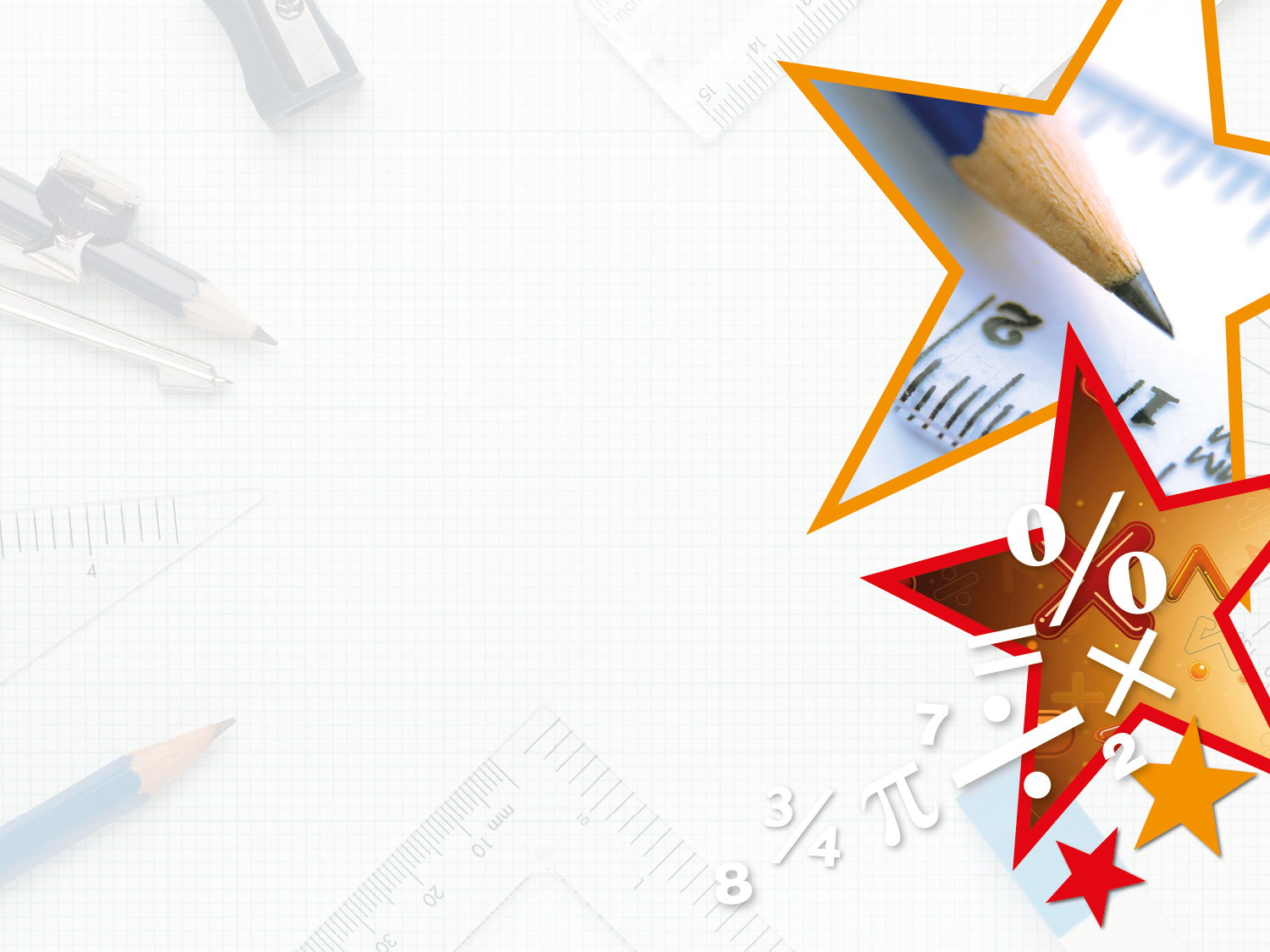 Problem Solving 1

Check the calculation below.









Is this method efficient? No, as it requires two exchanges.

What could be added to both numbers to make it more efficient?
By adding one to both numbers, the calculation becomes more efficient and requires no exchanges e.g. 5,636 – 1,400 = 4,236.
5
12
1
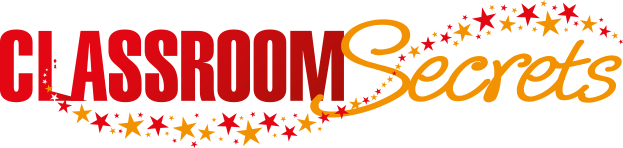 © Classroom Secrets Limited 2018
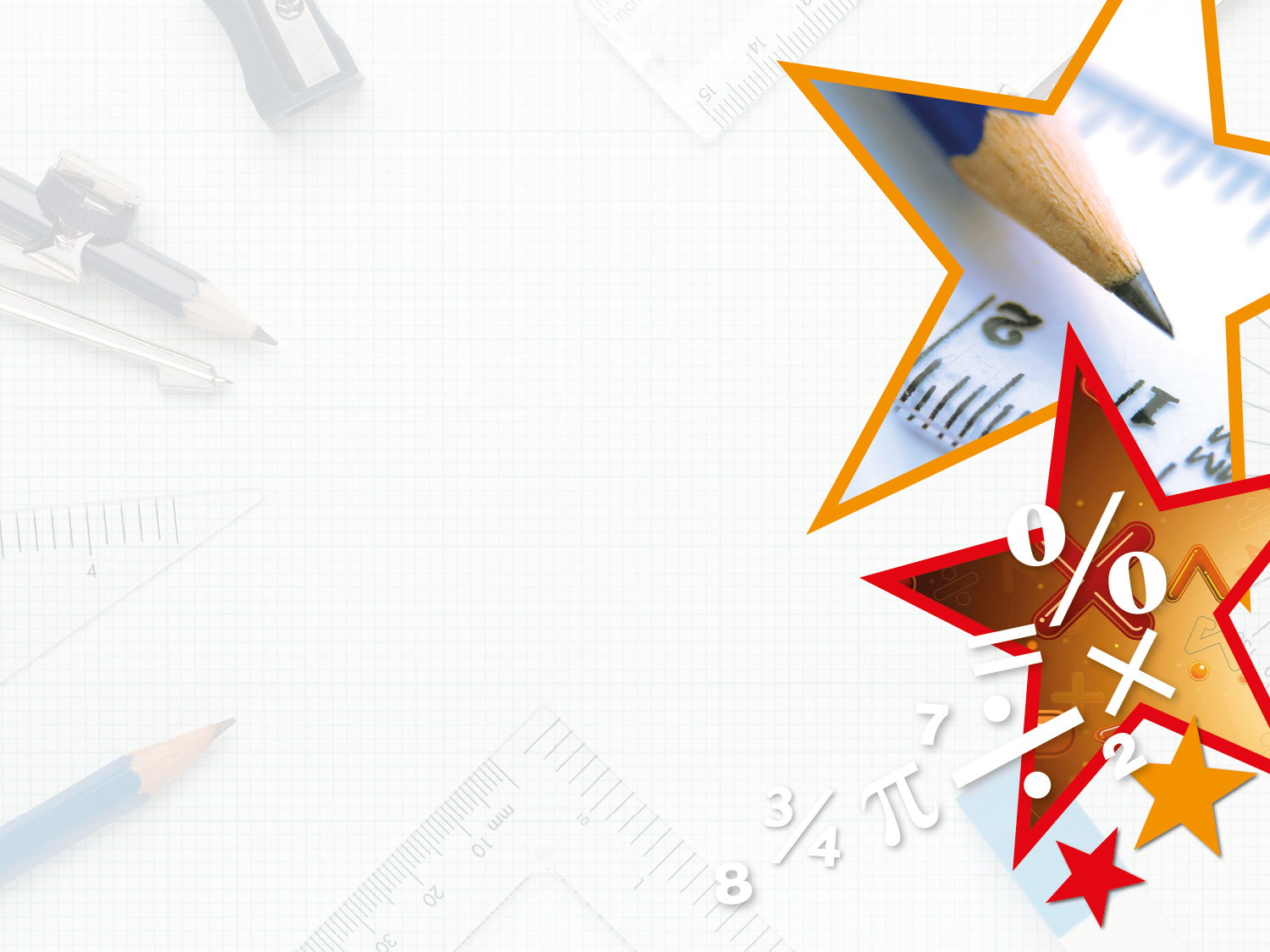 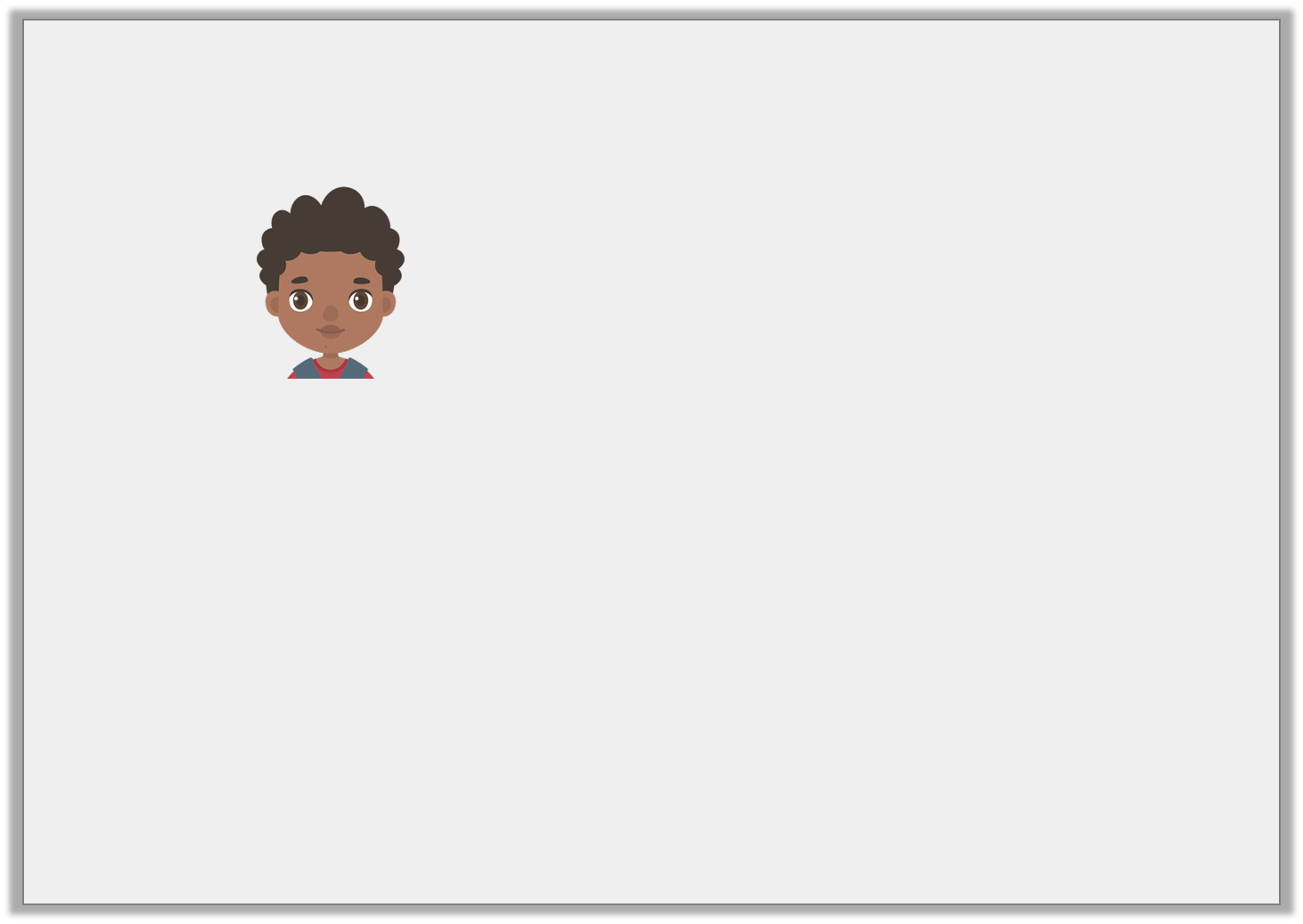 Reasoning 1

Robbie says,










Is he correct? Prove it.
An efficient way of completing this calculation is to take one off both numbers.
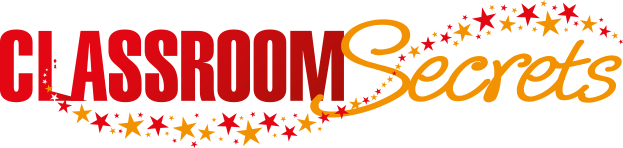 © Classroom Secrets Limited 2018
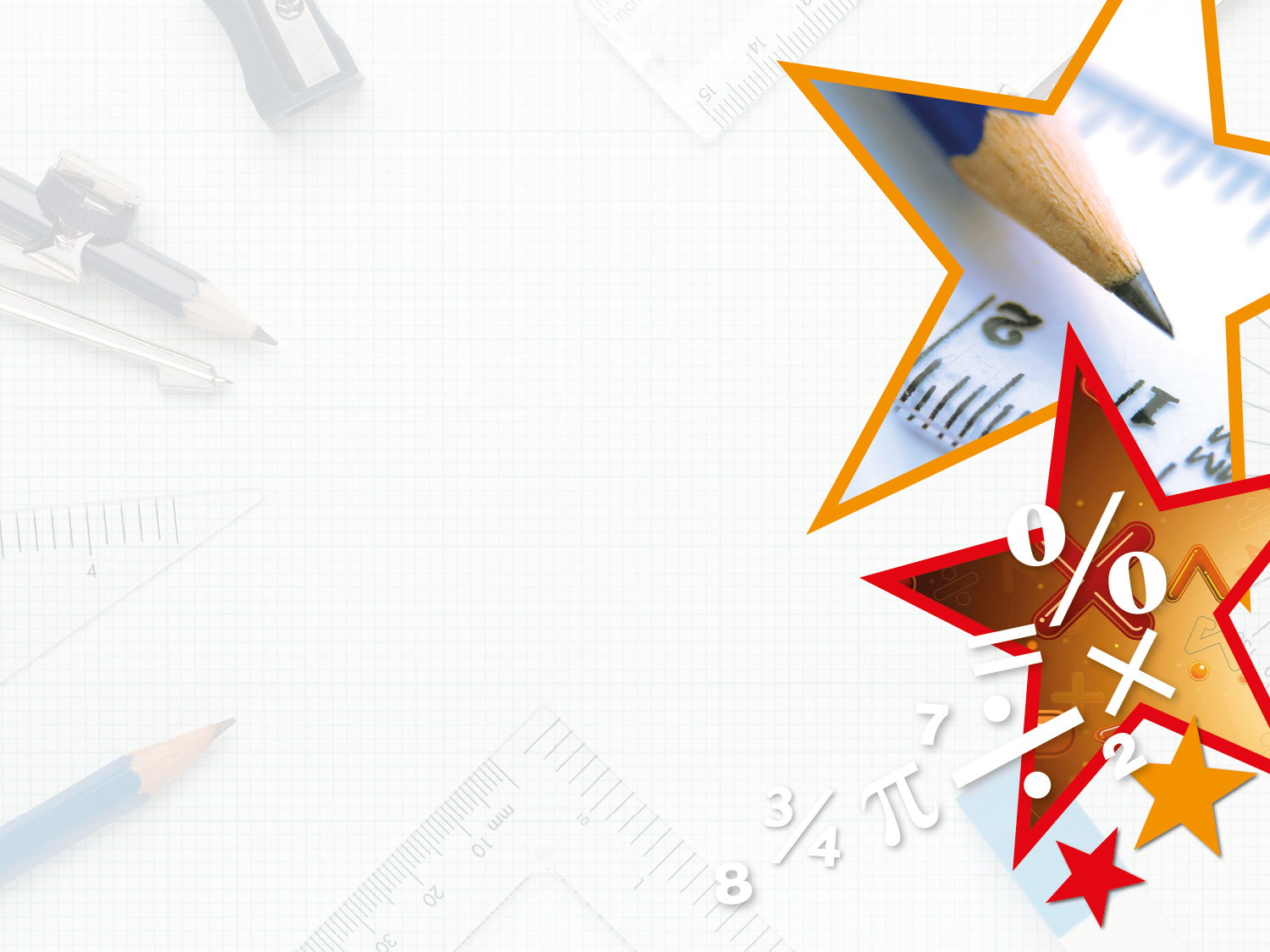 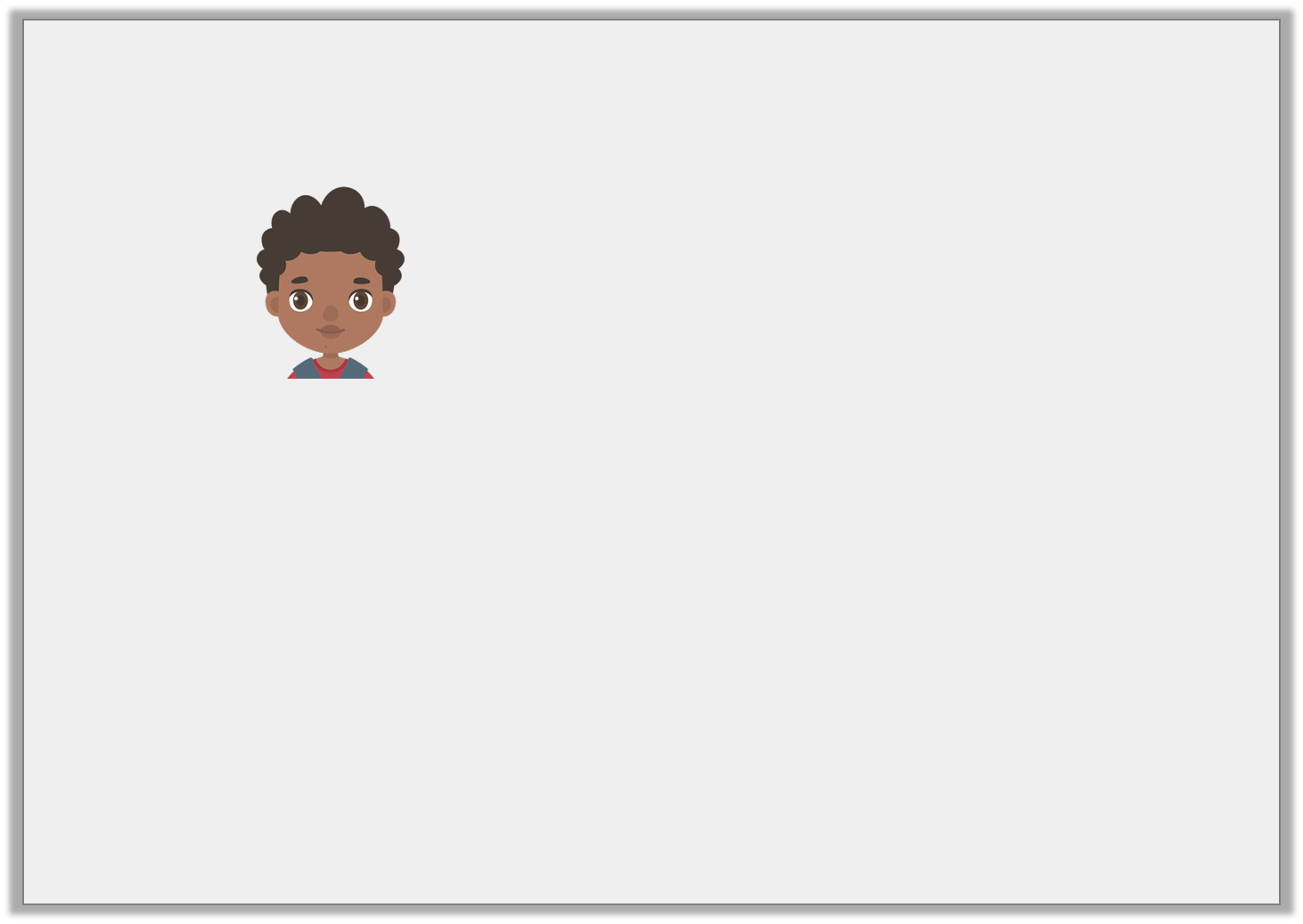 Reasoning 1

Robbie says,










Is he correct? Prove it.

Robbie is incorrect because…
An efficient way of completing this calculation is to take one off both numbers.
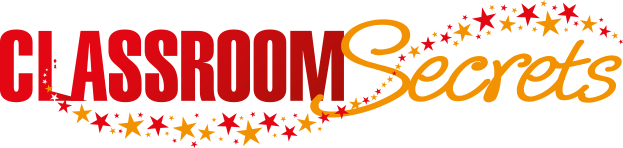 © Classroom Secrets Limited 2018
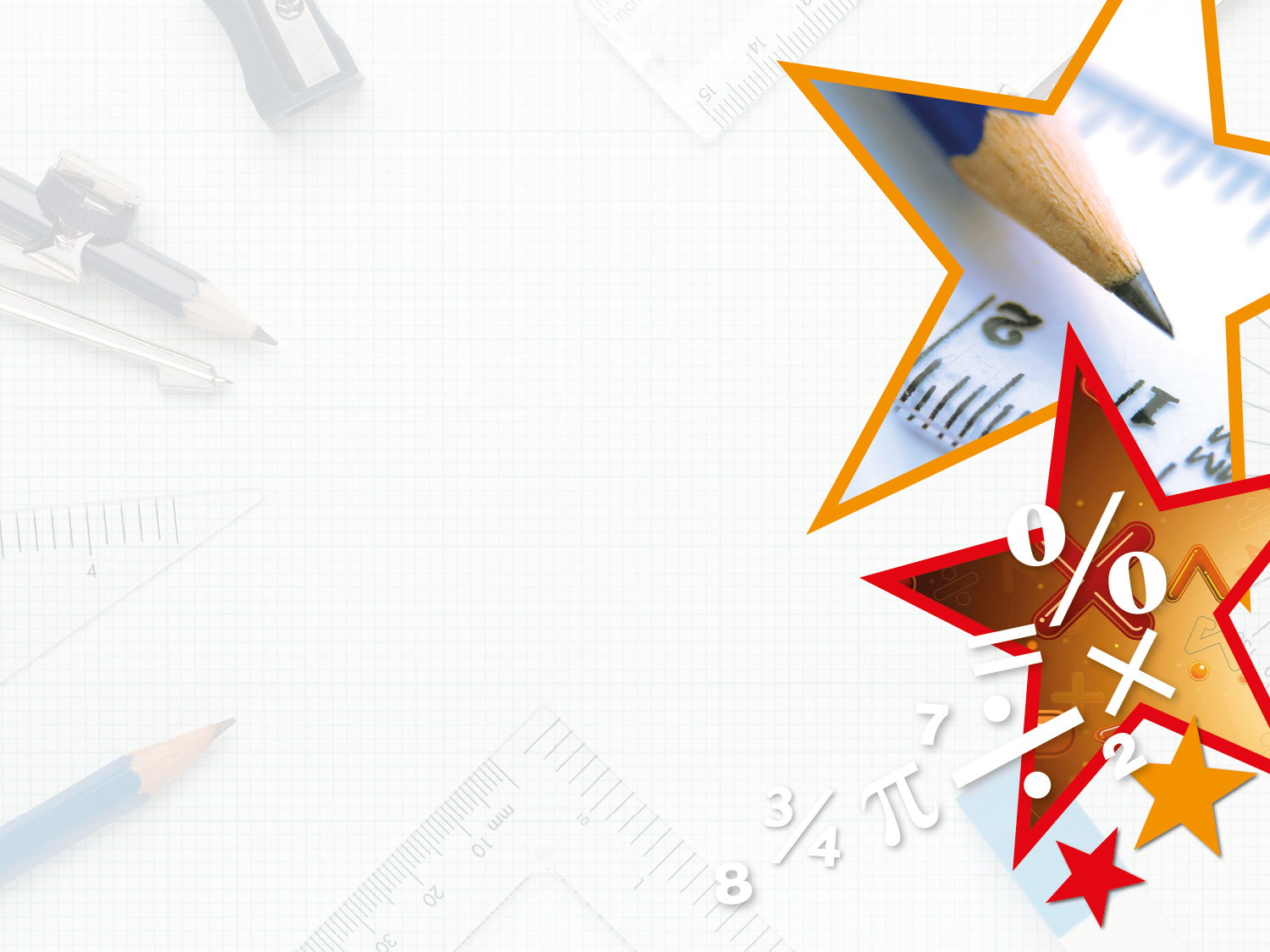 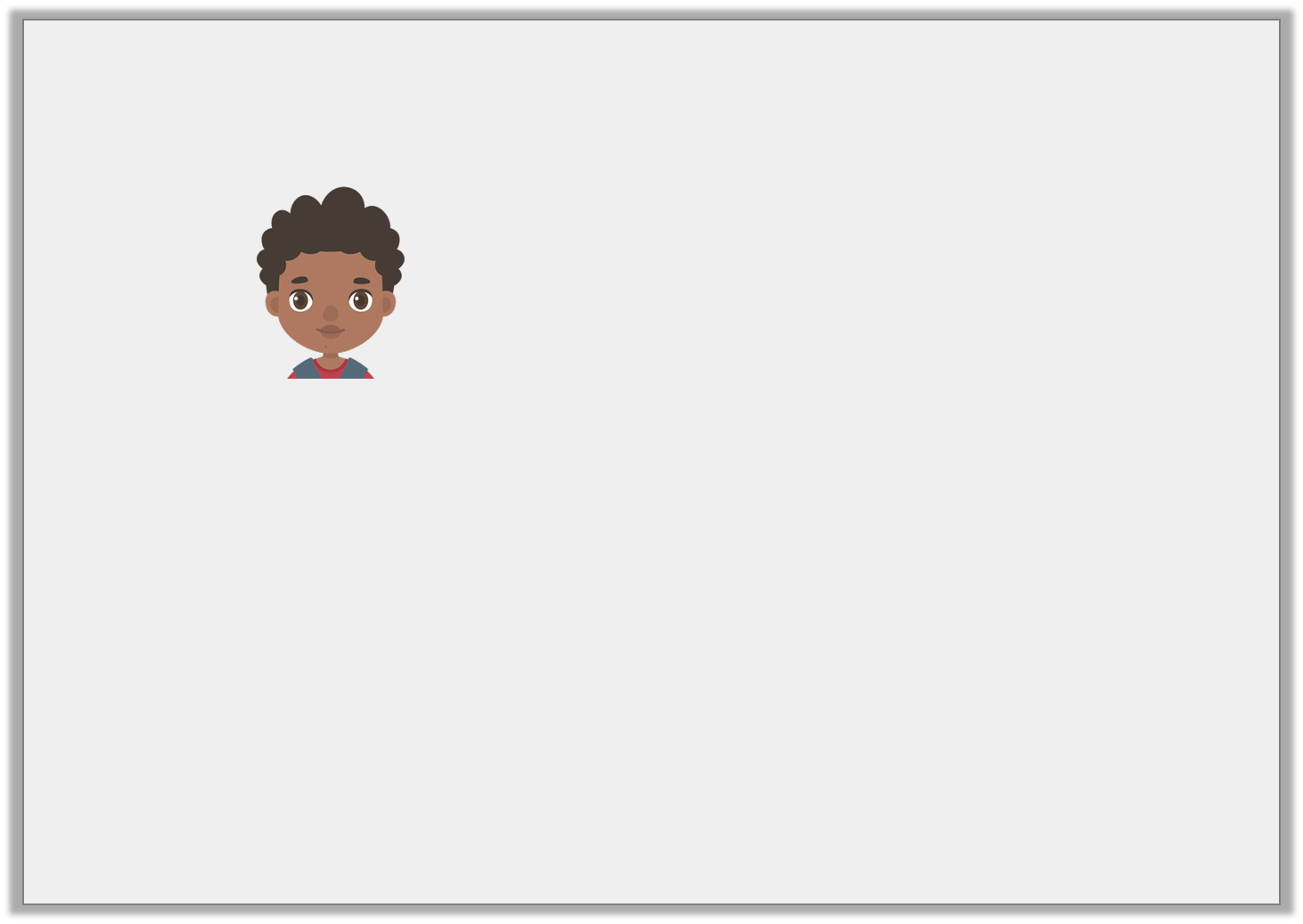 Reasoning 1

Robbie says,










Is he correct? Prove it.

Robbie is incorrect because the numbers are very close together, so it would be more efficient to count on. 
9,010 – 8,998 = 12
An efficient way of completing this calculation is to take one off both numbers.
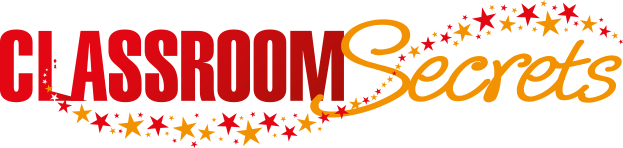 © Classroom Secrets Limited 2018
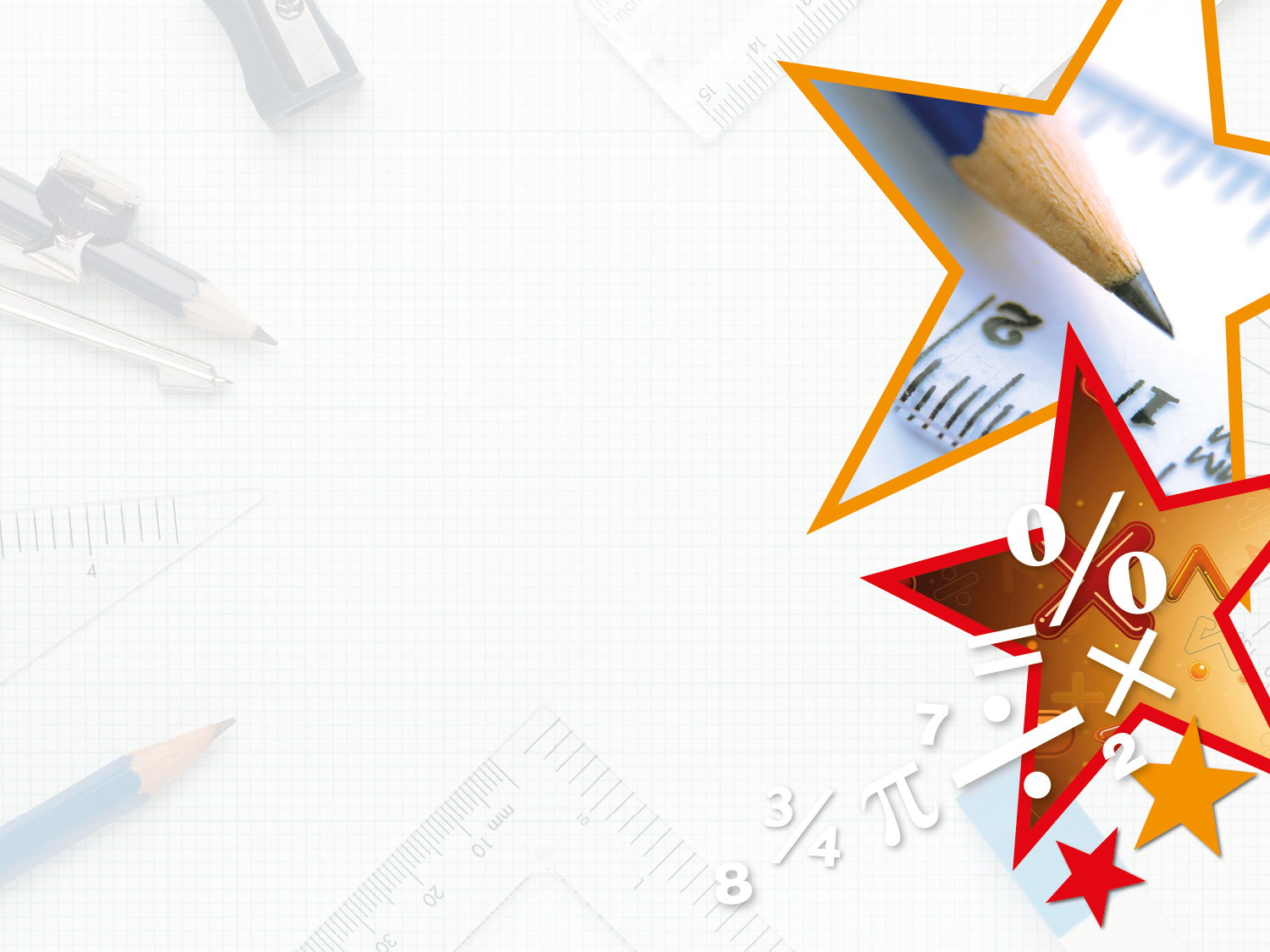 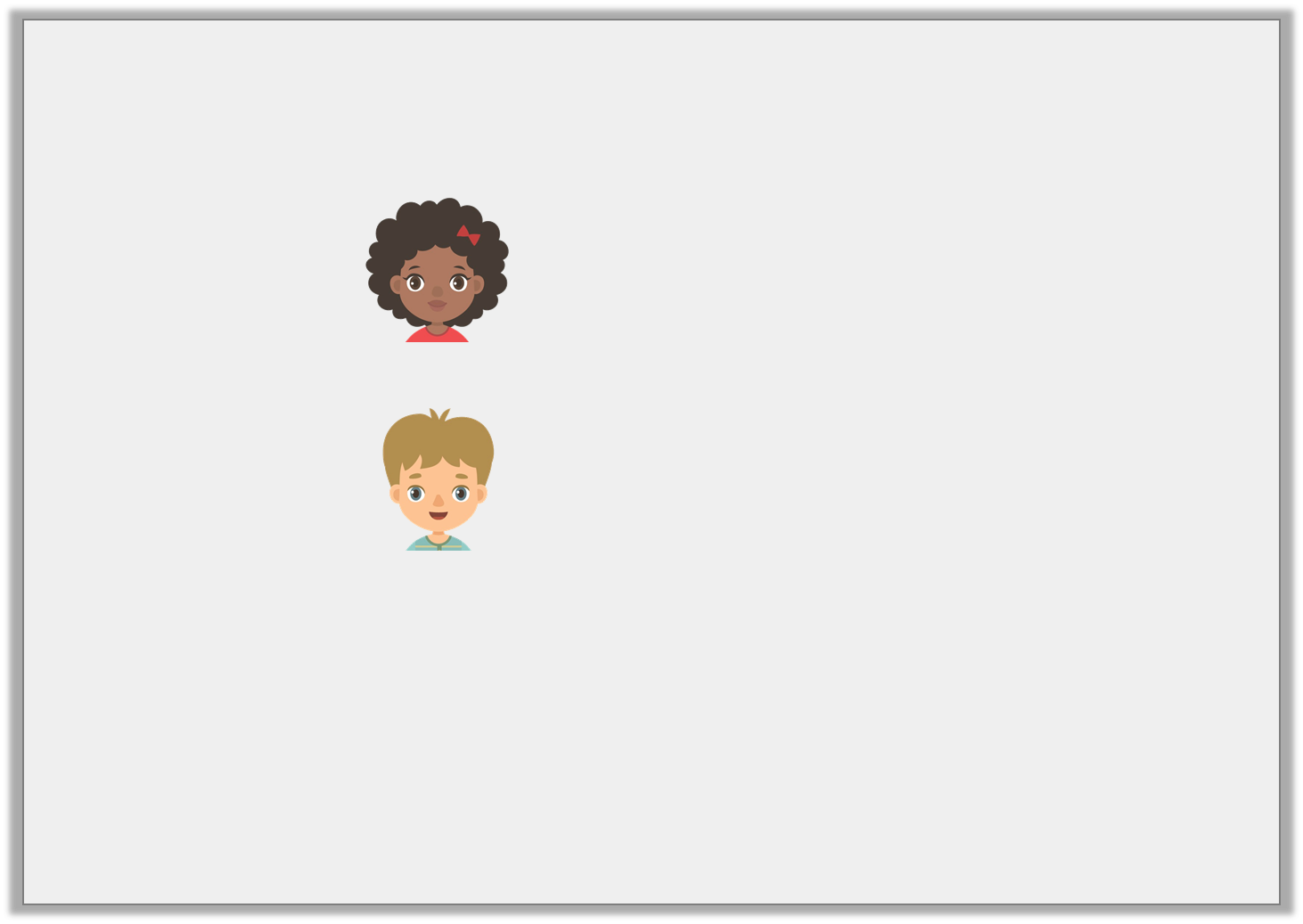 Reasoning 2

The children are solving this subtraction: 2,030 – 1,980. 




     




    

Complete the calculations using both the suggested method.

Which was quickest? Why?
I’ll use the column method.
Tia
I’m going count on in tens.
Pete
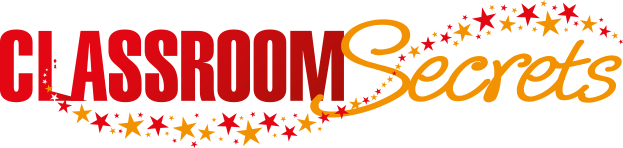 © Classroom Secrets Limited 2018
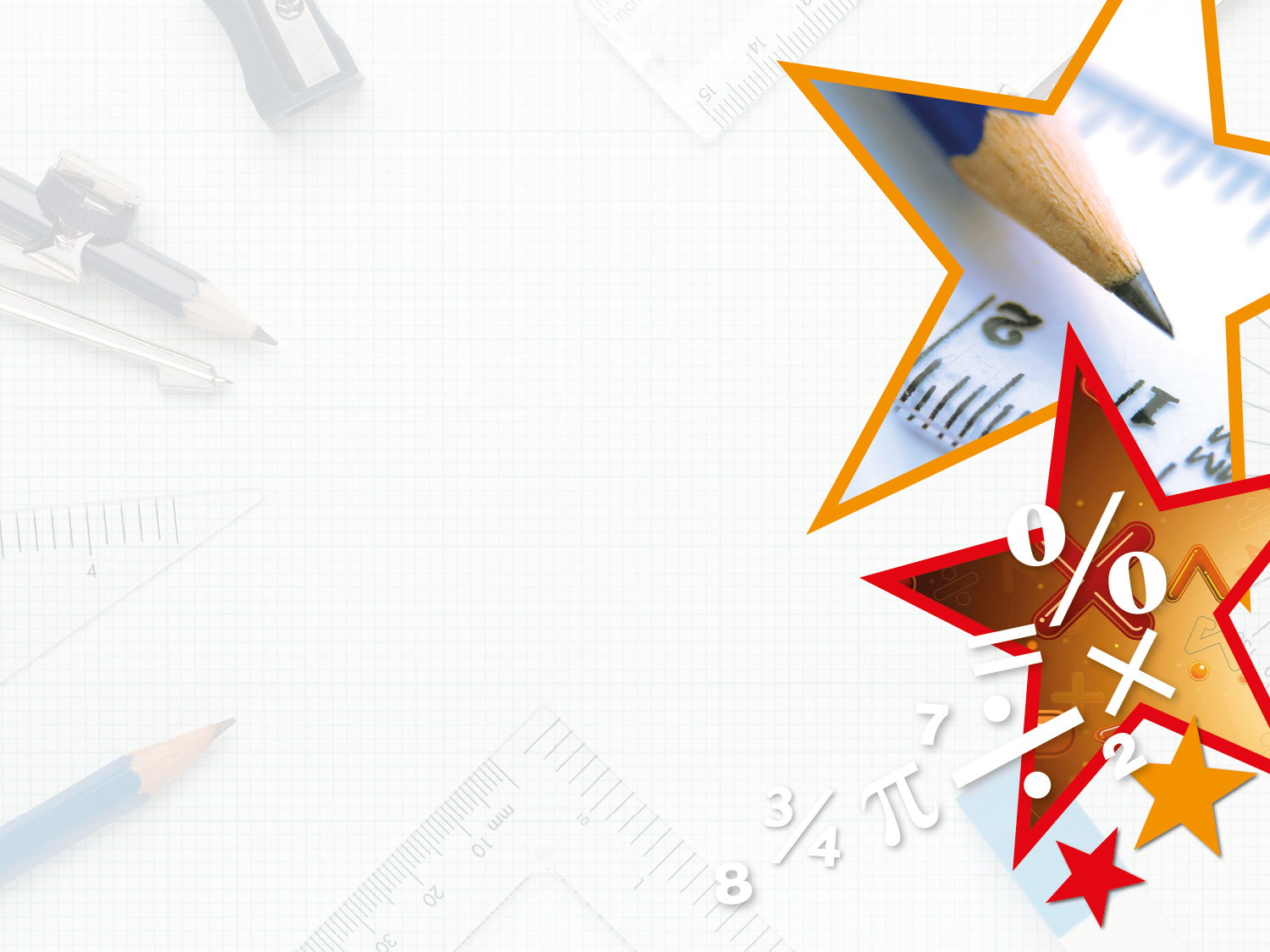 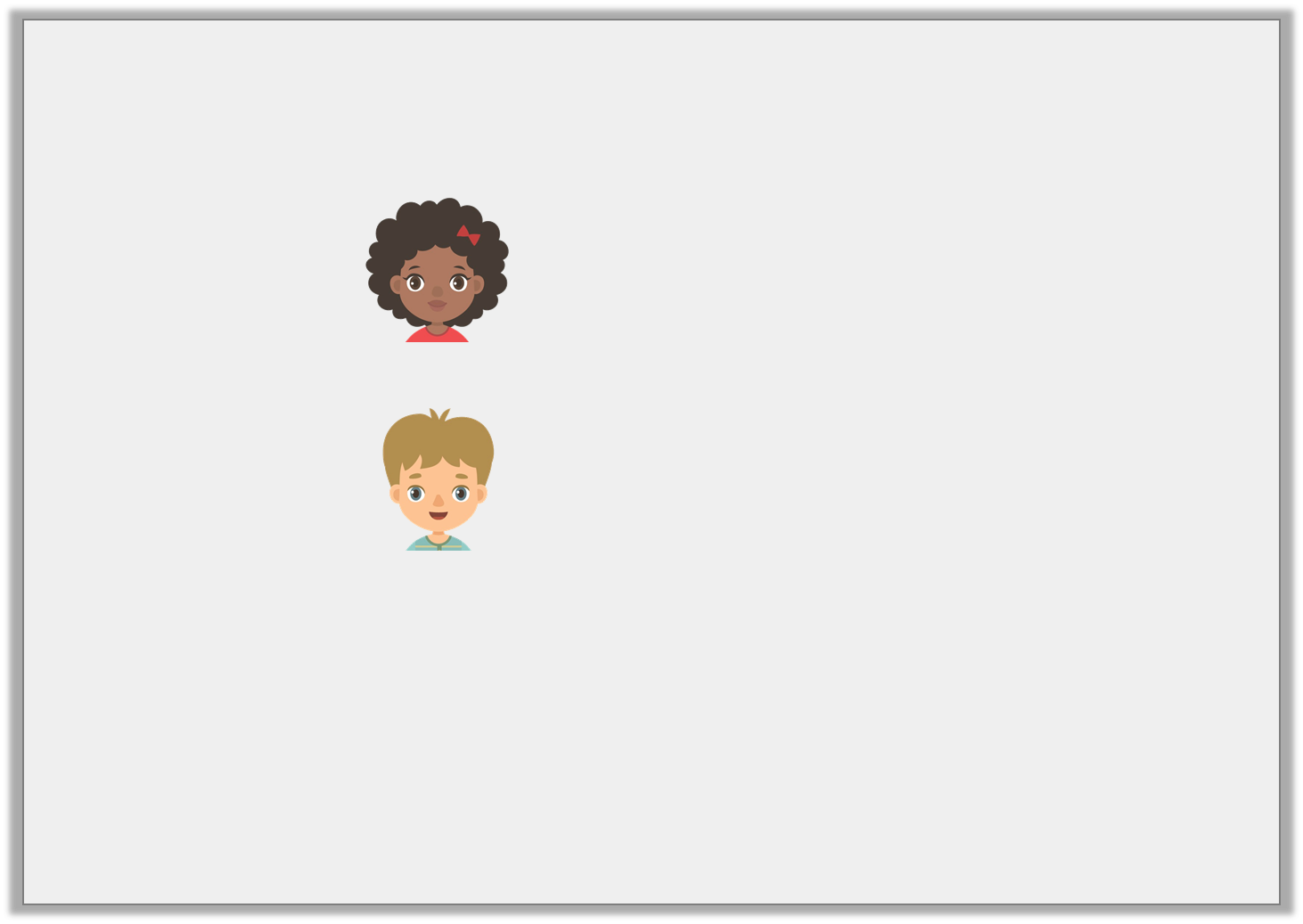 Reasoning 2

The children are solving this subtraction: 2,030 – 1,980. 




    




    

Complete the calculations using both the suggested method.

Which was quickest? Why?
Pete’s is the quickest because...
I’ll use the column method.
Tia
I’m going count on in tens.
Pete
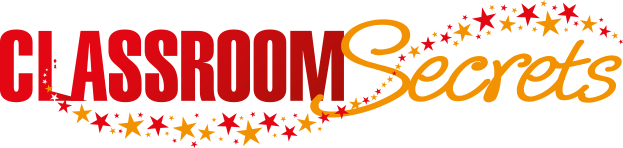 © Classroom Secrets Limited 2018
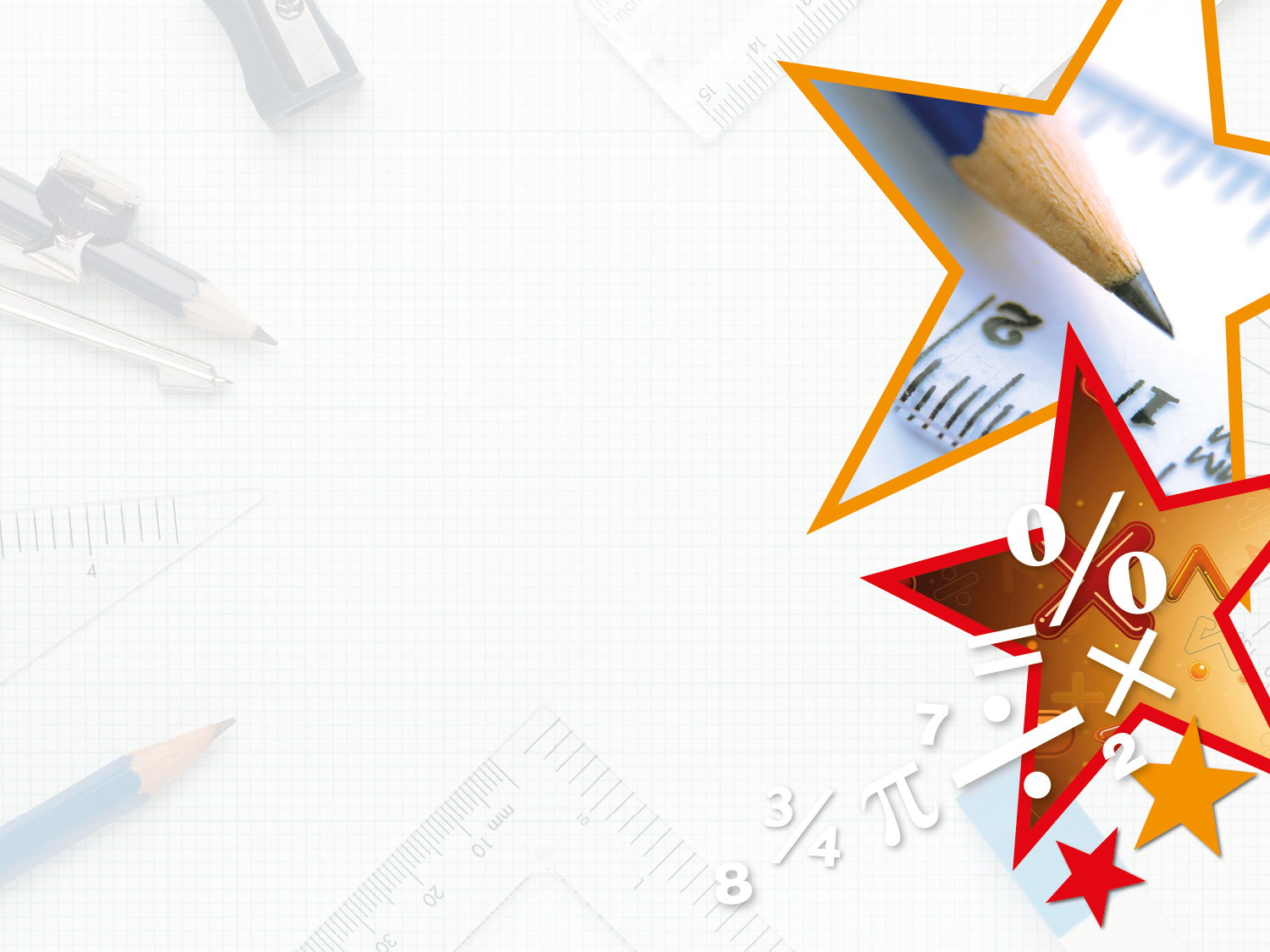 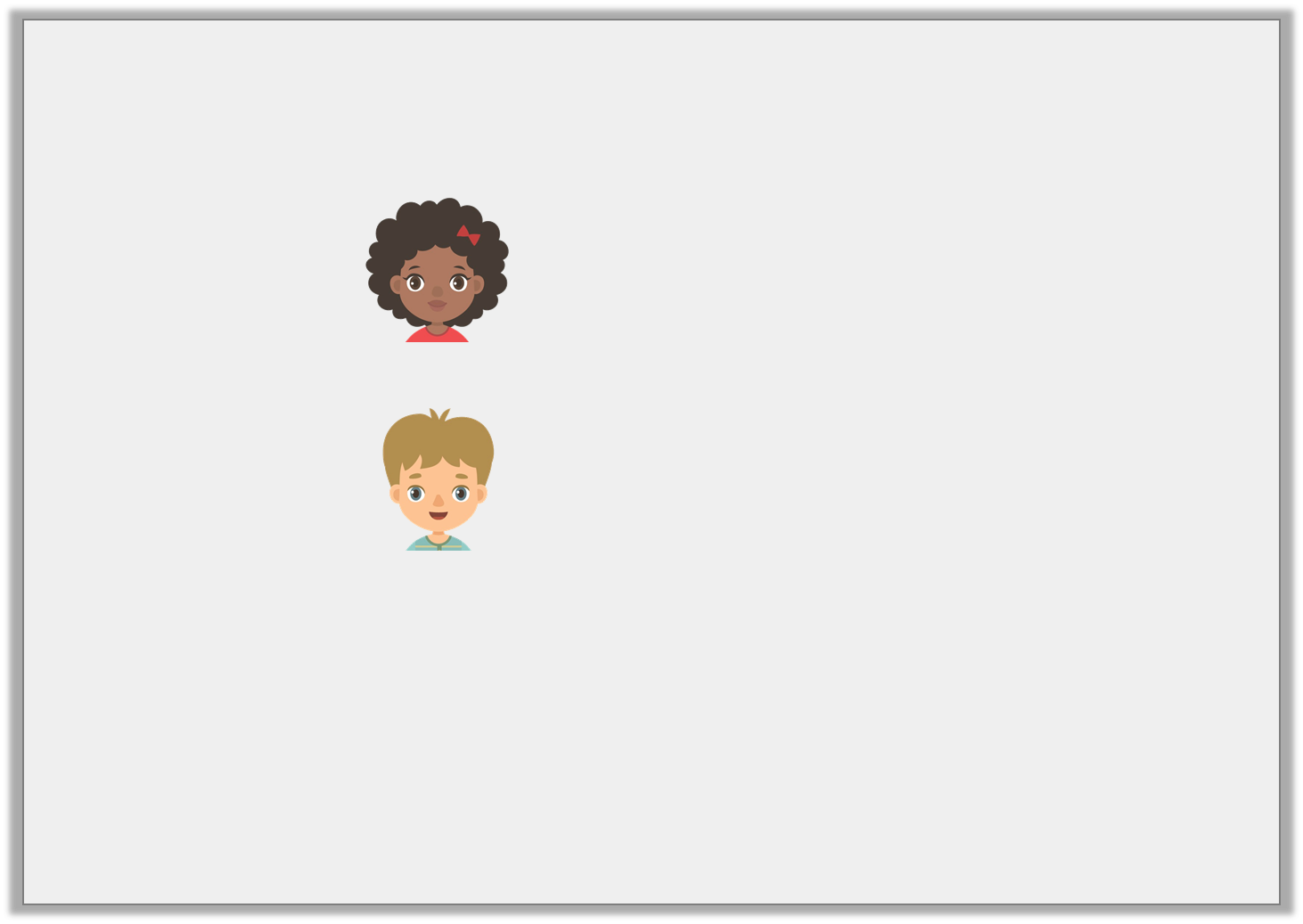 Reasoning 2

The children are solving this subtraction: 2,030 – 1,980. 




    




    

Complete the calculations using both the suggested method.

Which was quickest? Why?
Pete’s is the quickest because both numbers are multiples of ten and they are close together. The answer is 50.
I’ll use the column method.
Tia
I’m going count on in tens.
Pete
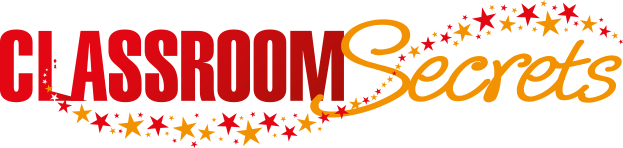 © Classroom Secrets Limited 2018